Friends around the World
Nuwer Chen
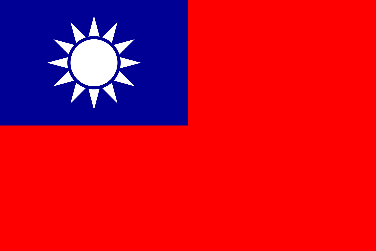 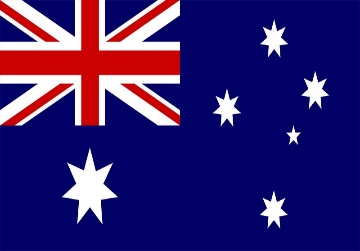 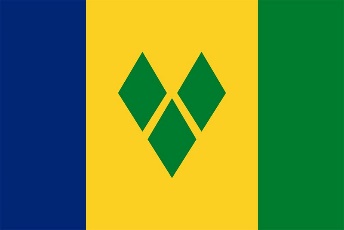 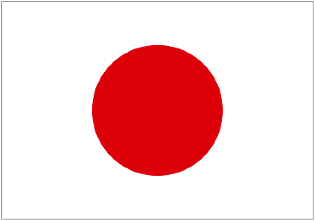 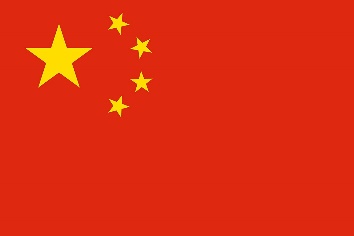 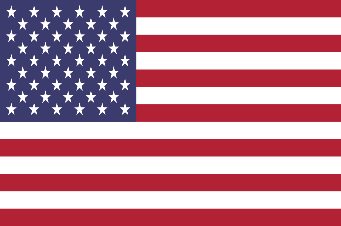 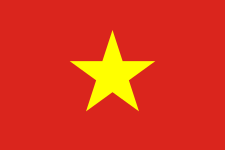 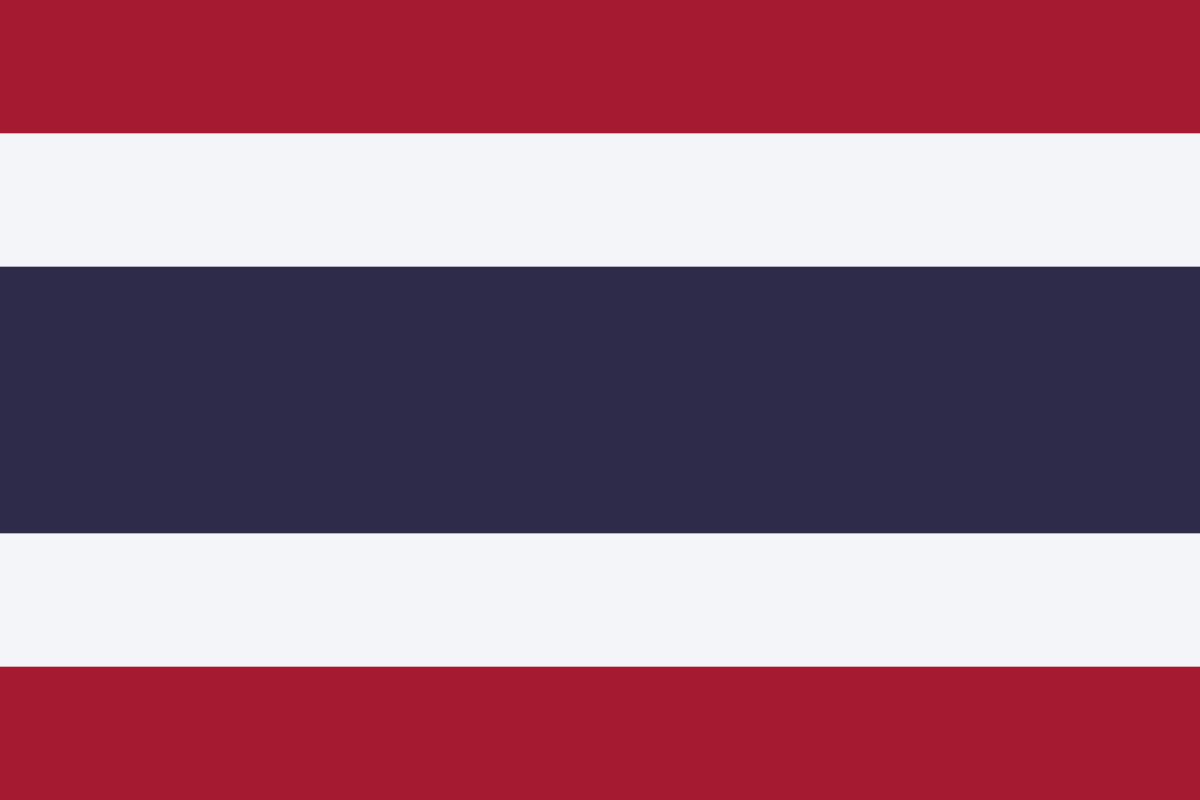 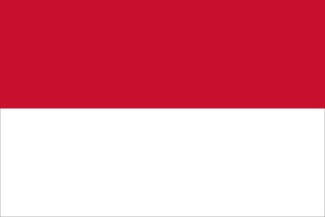 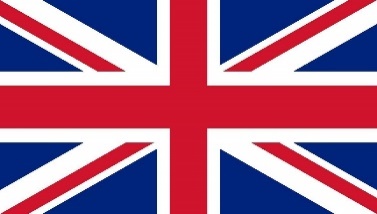 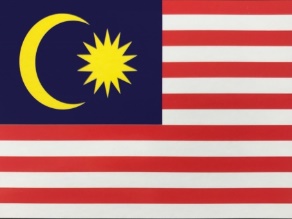 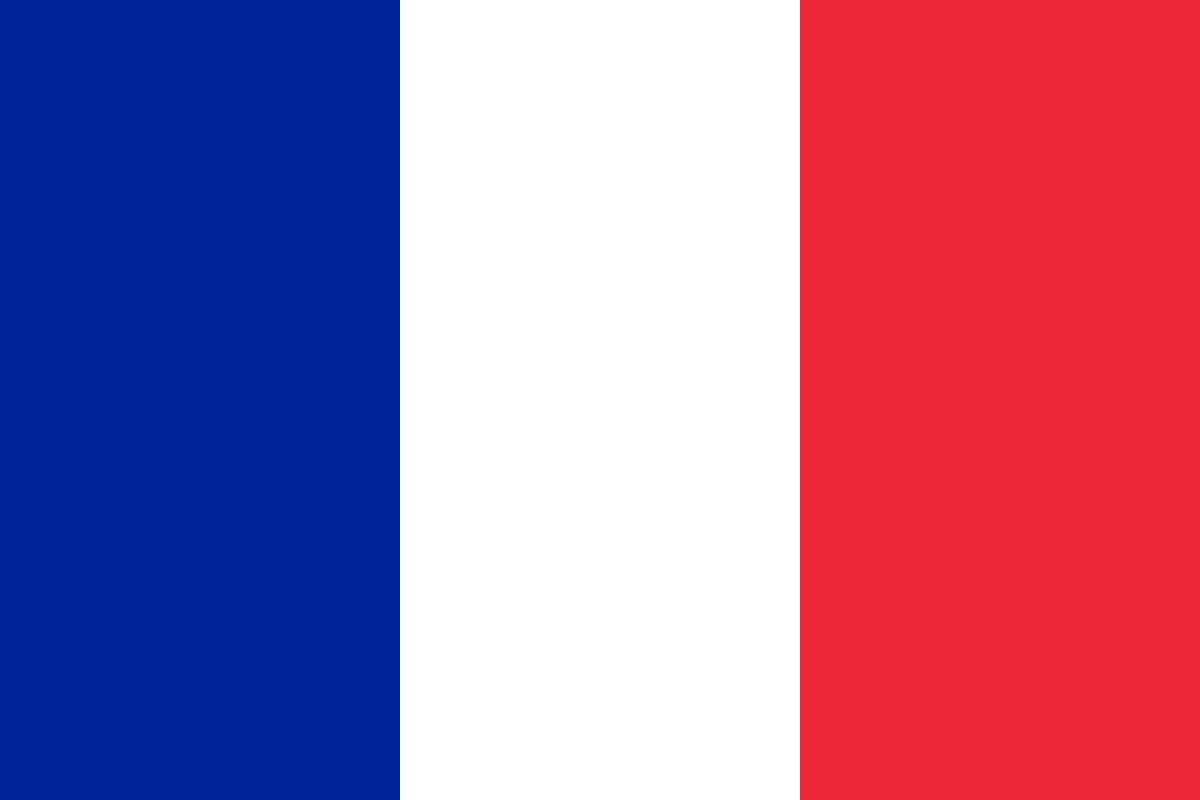 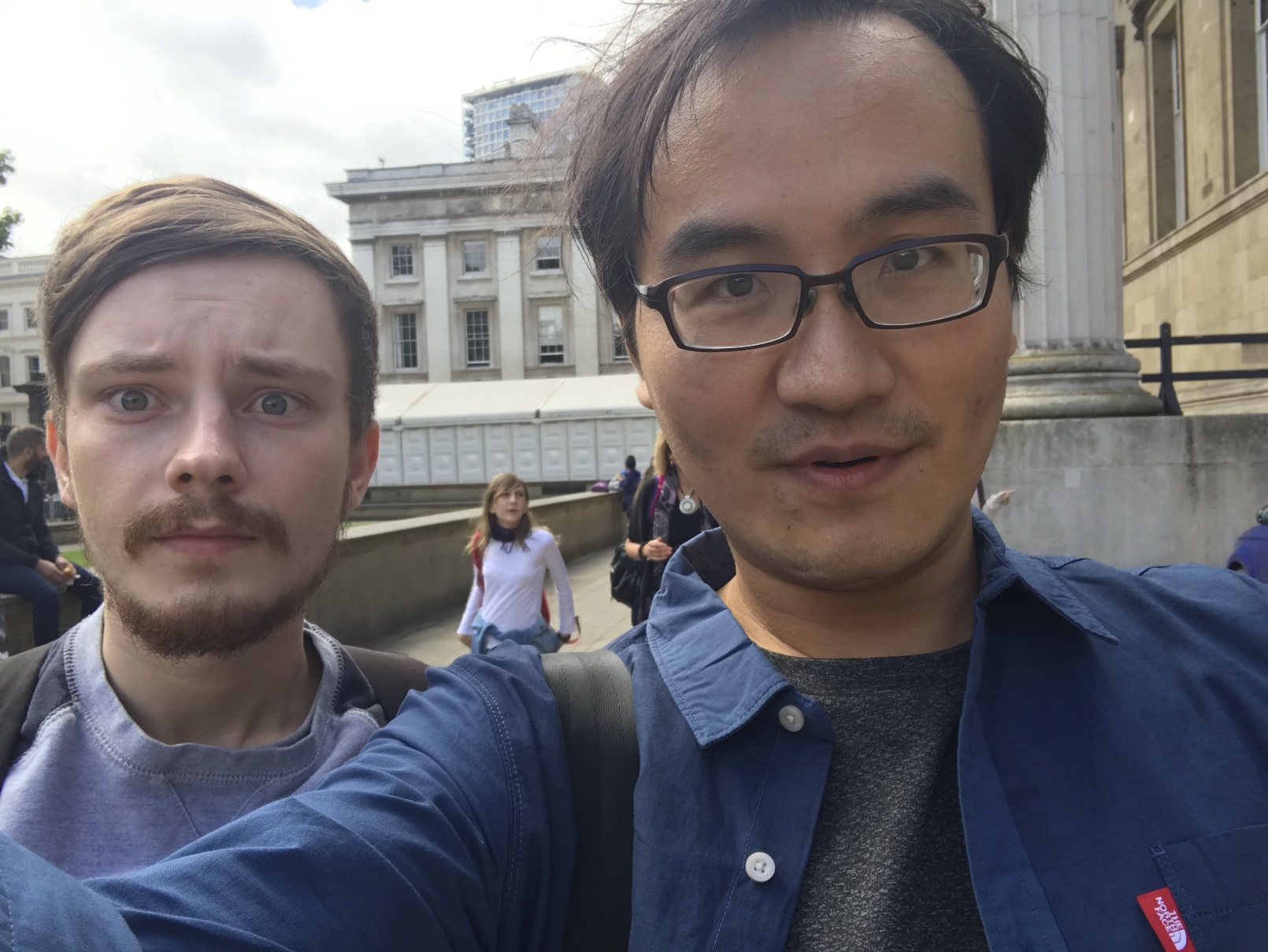 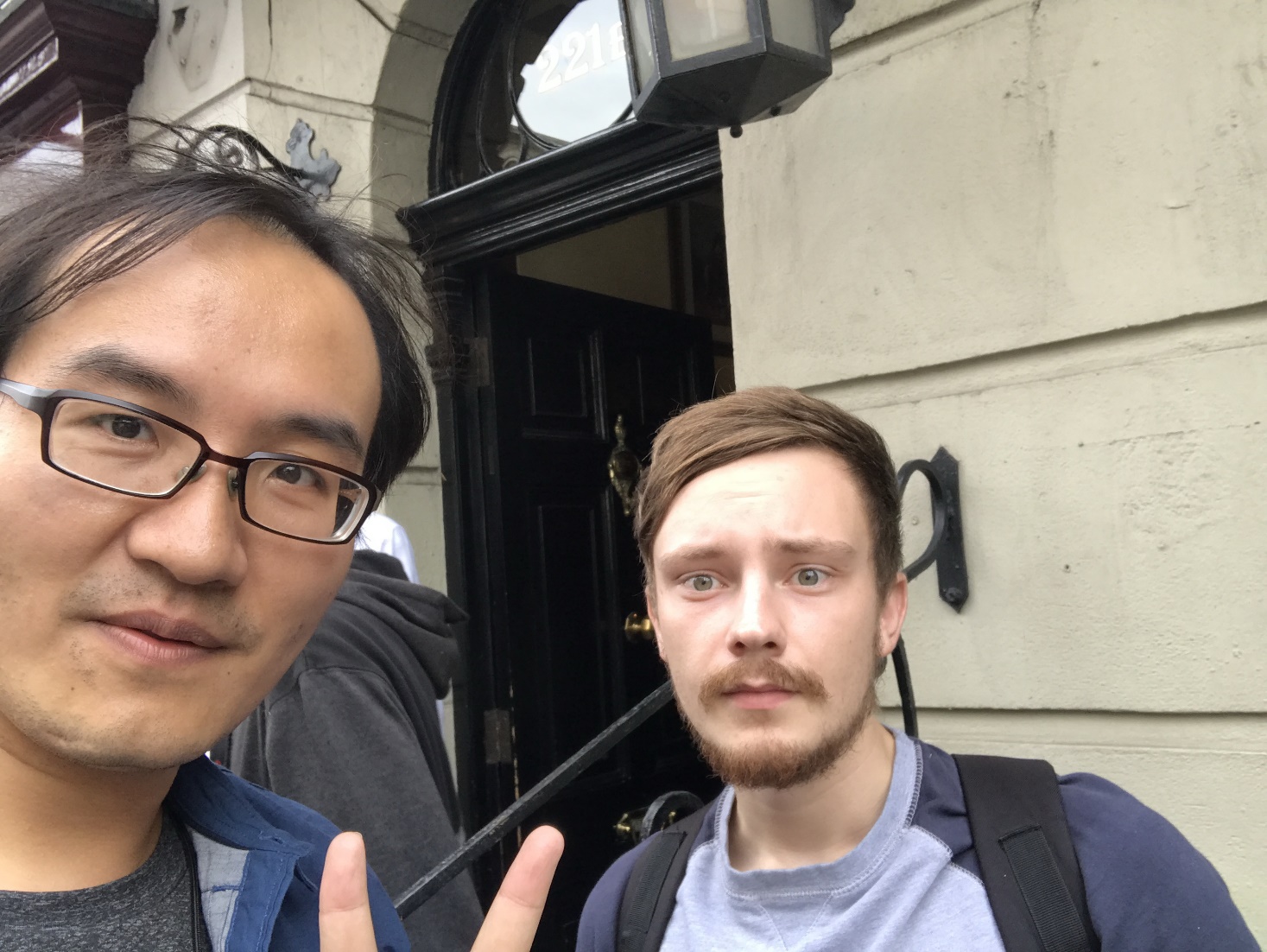 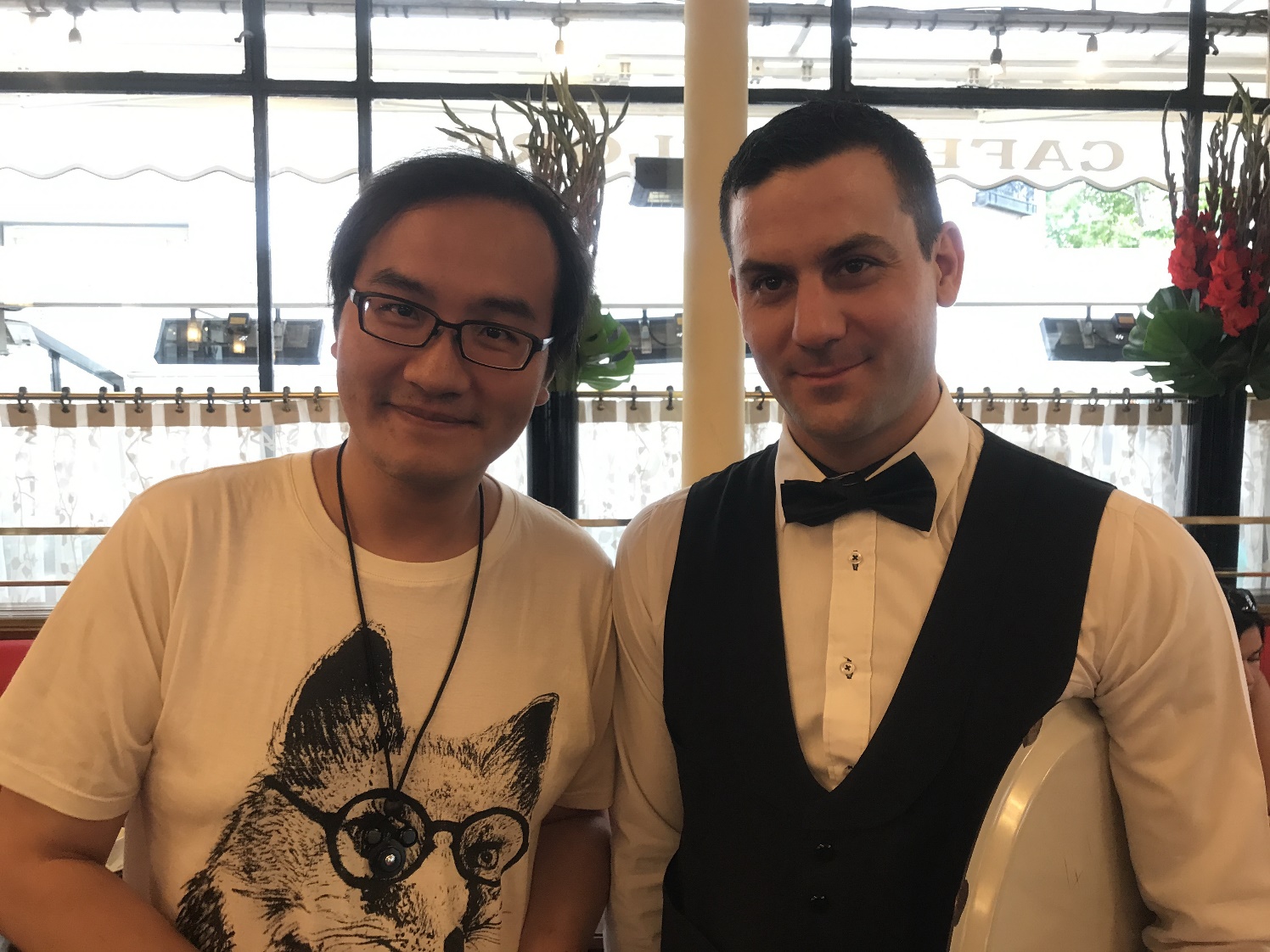 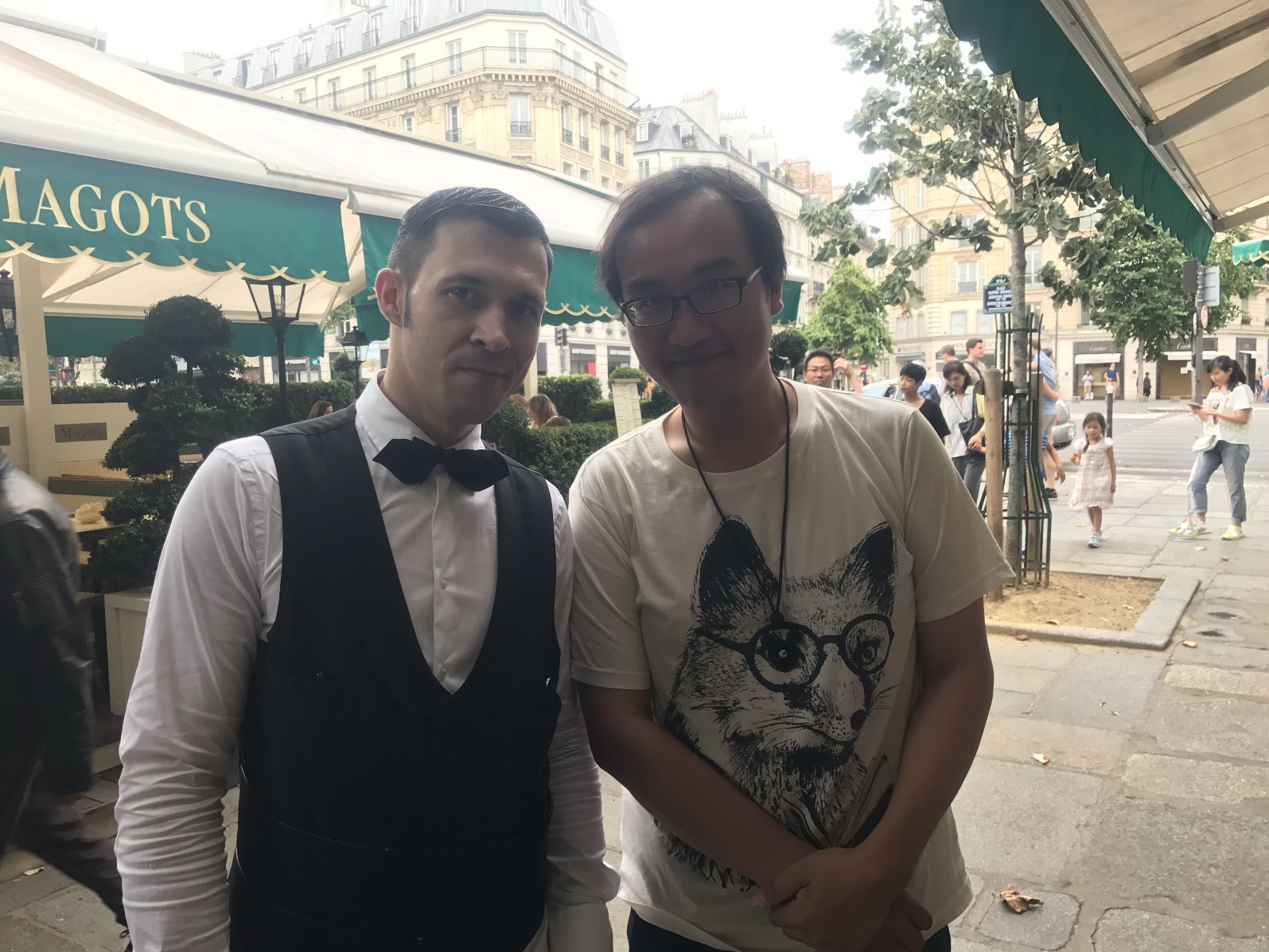 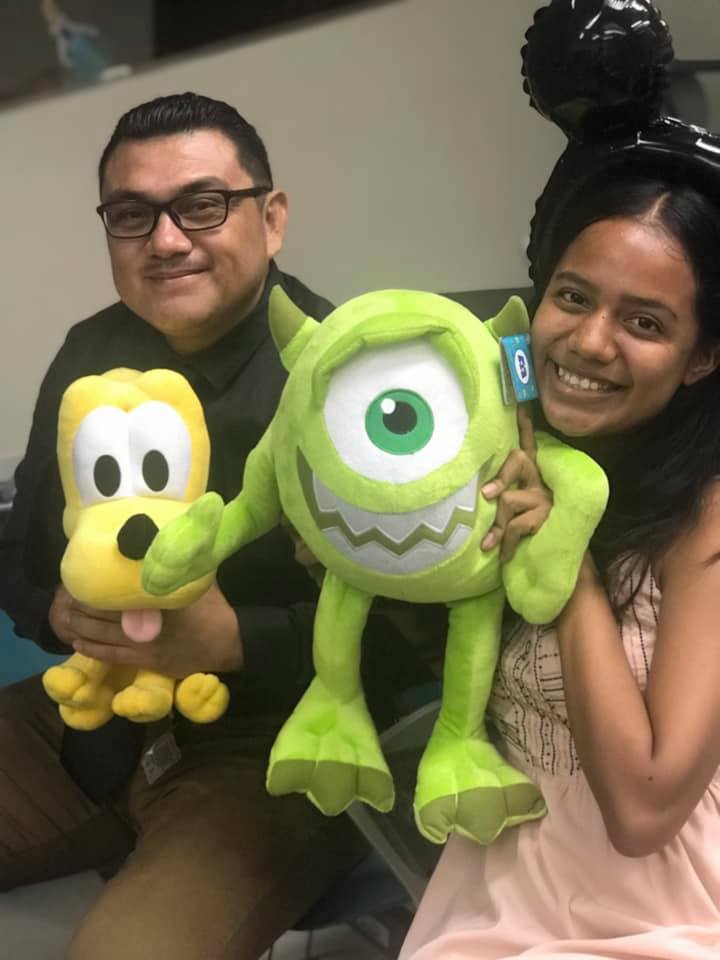 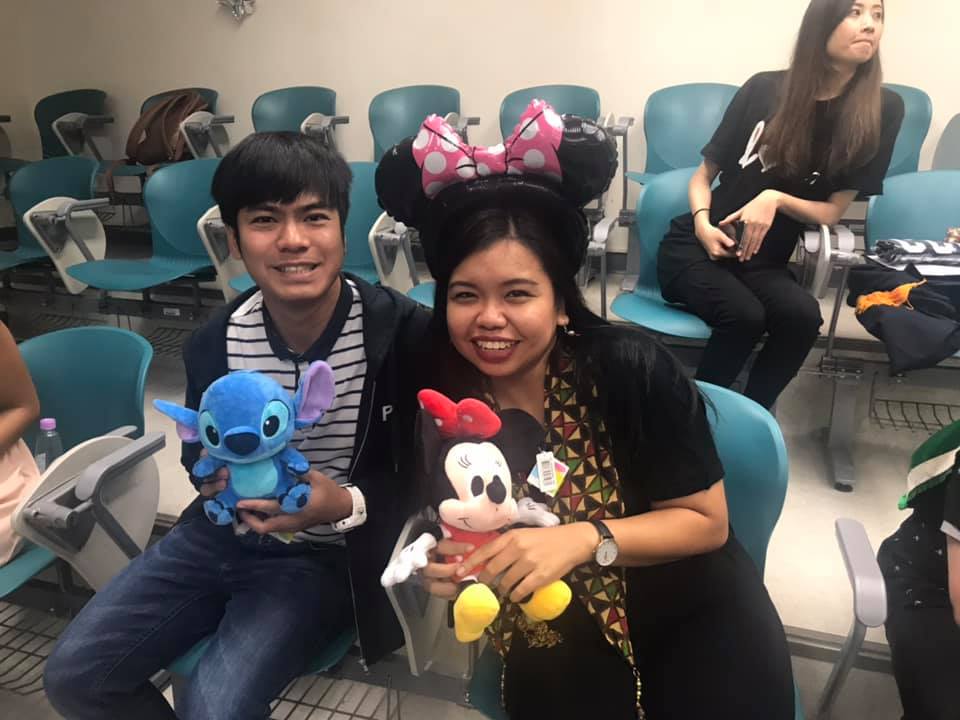 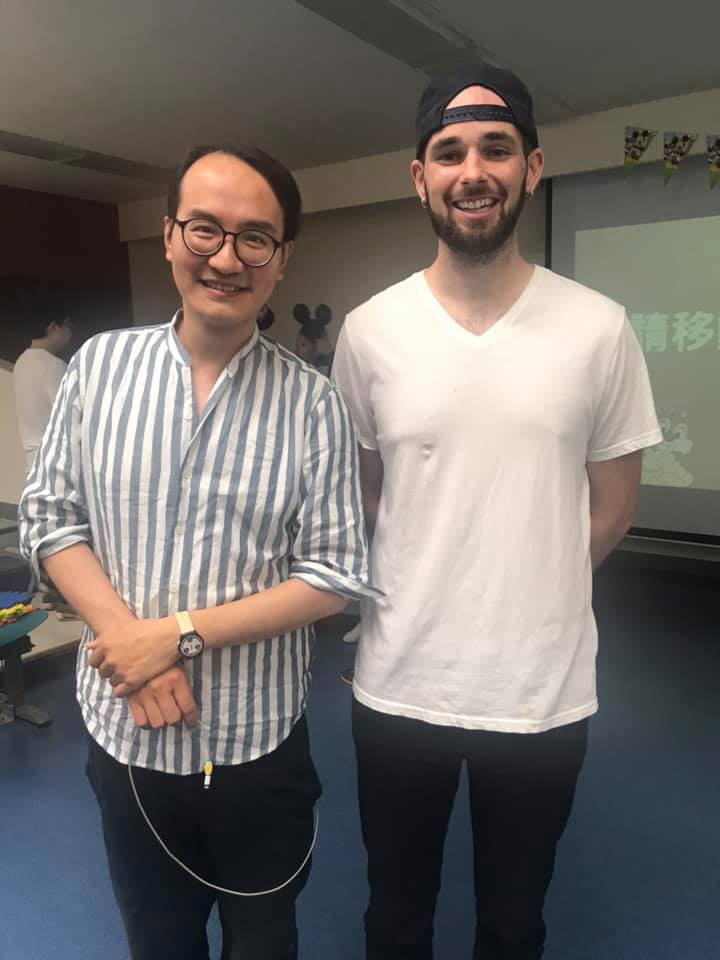 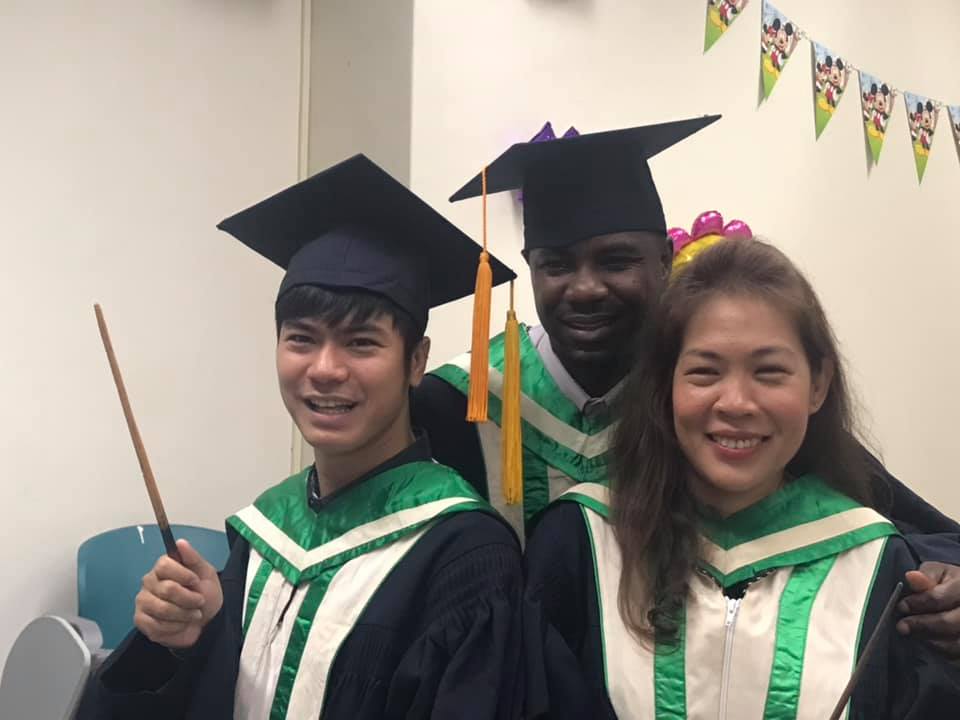 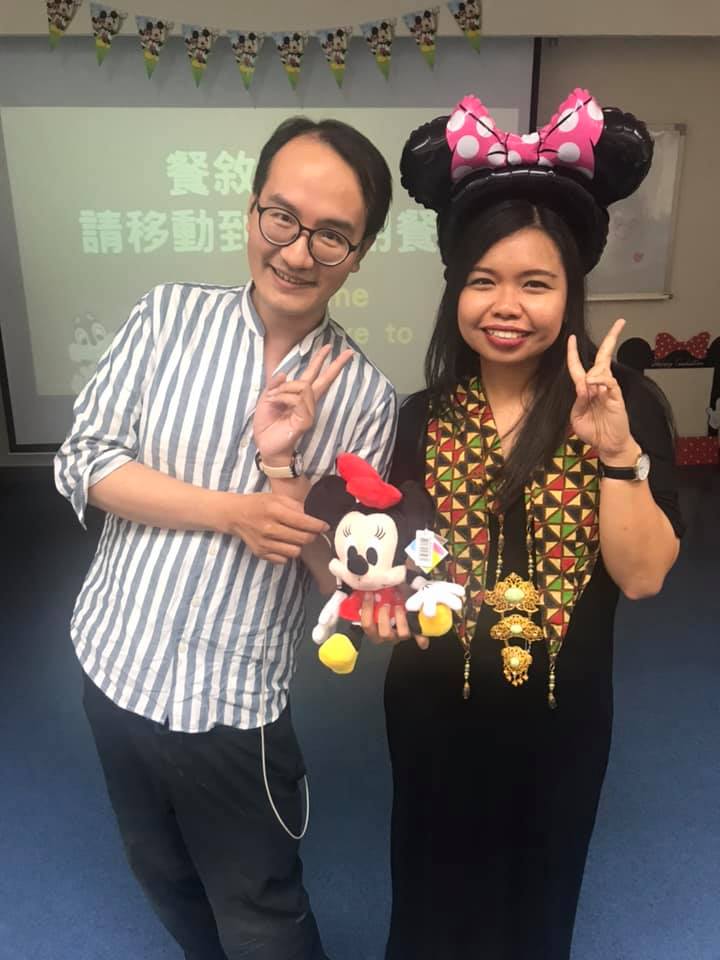 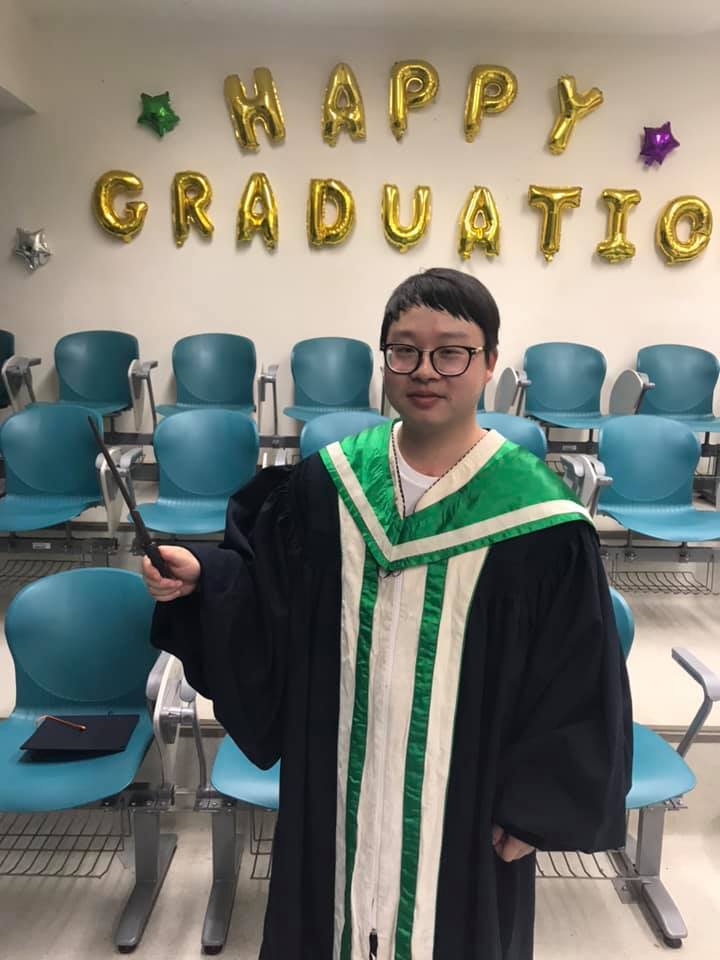 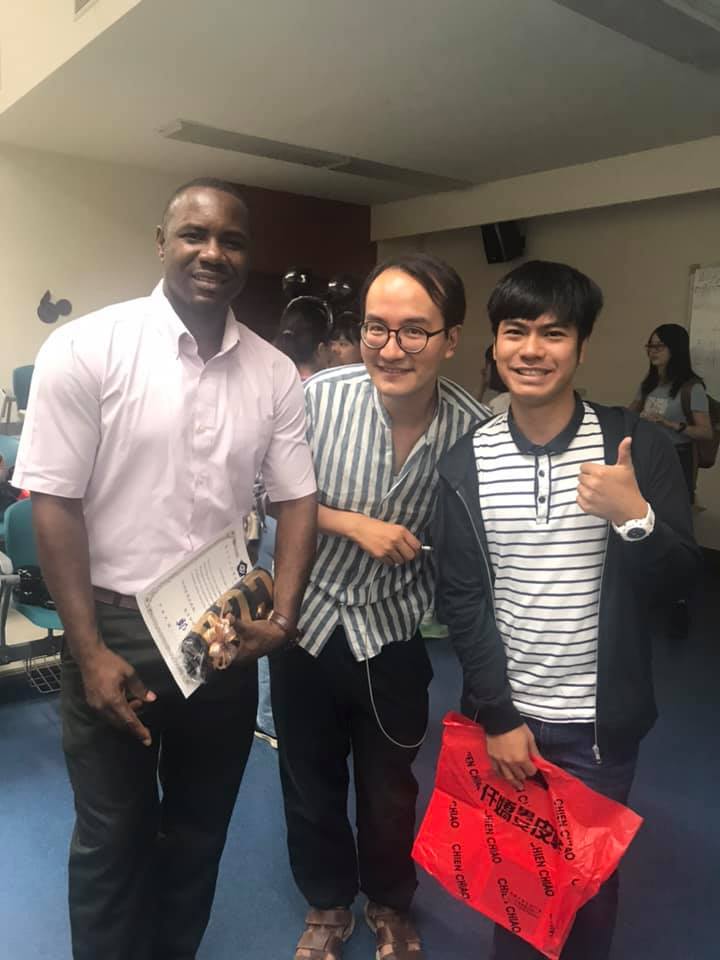 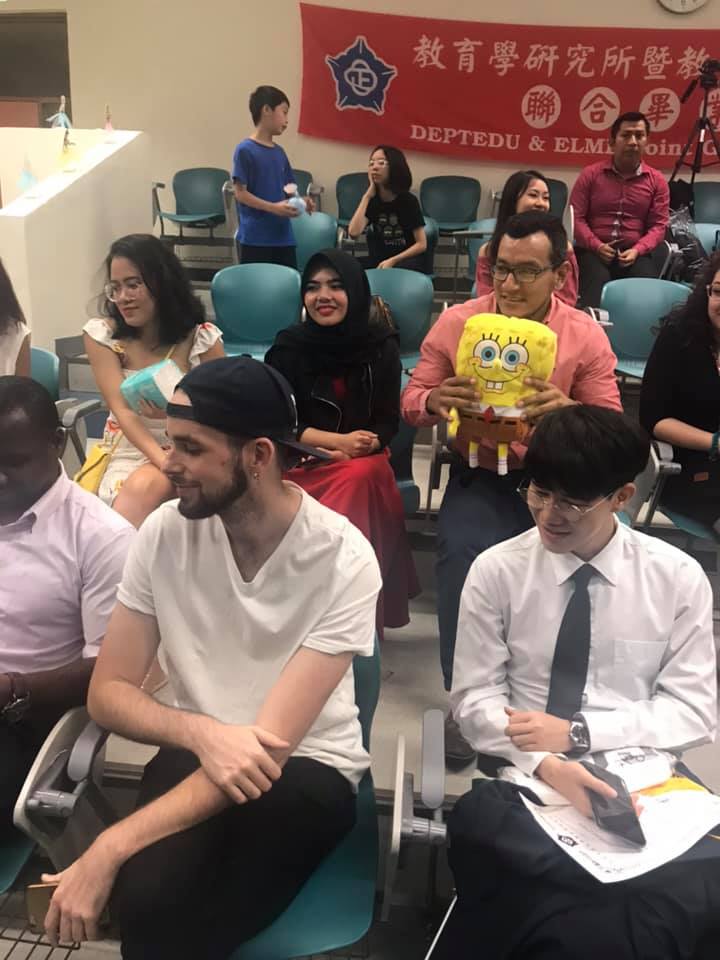 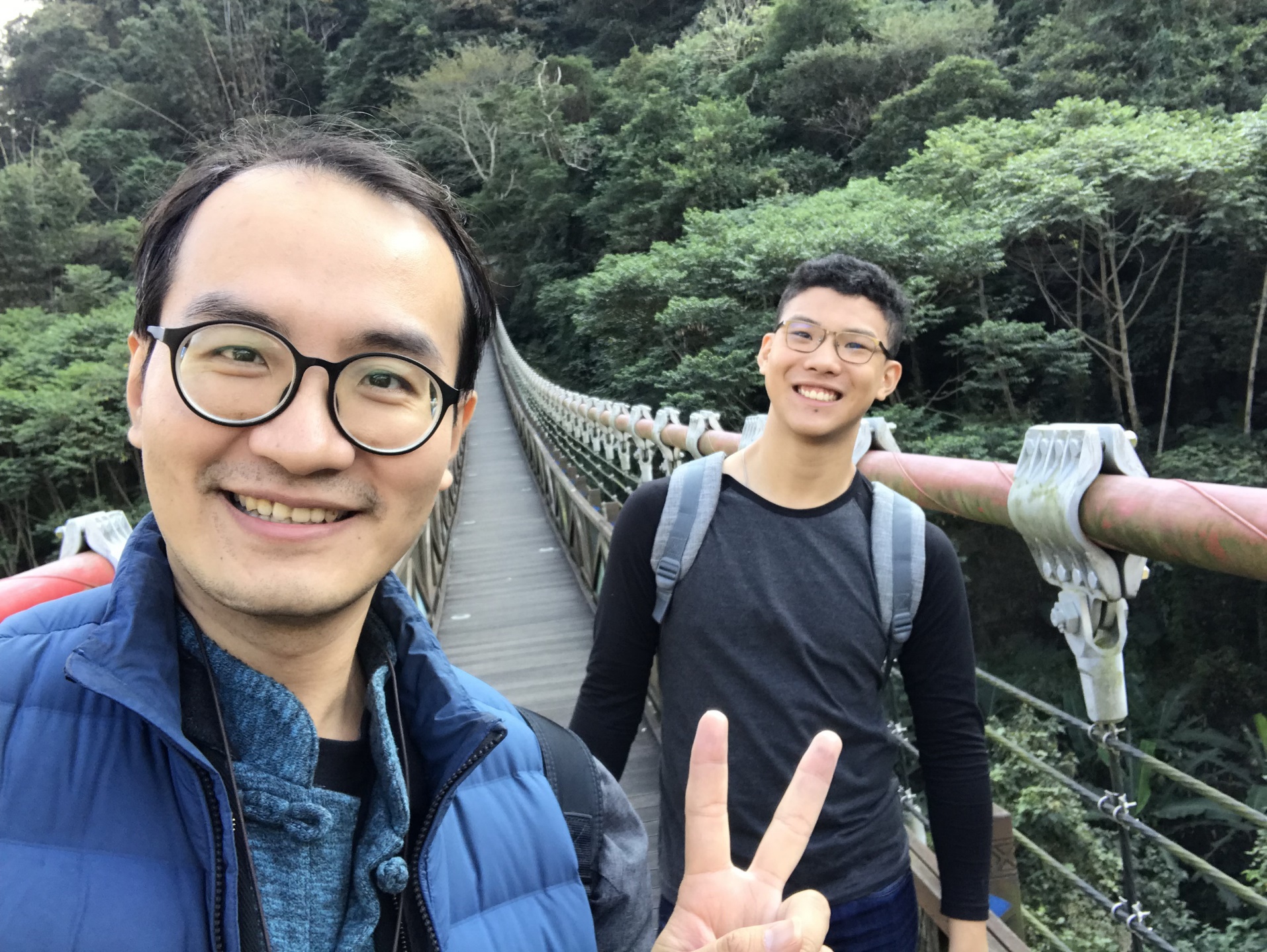 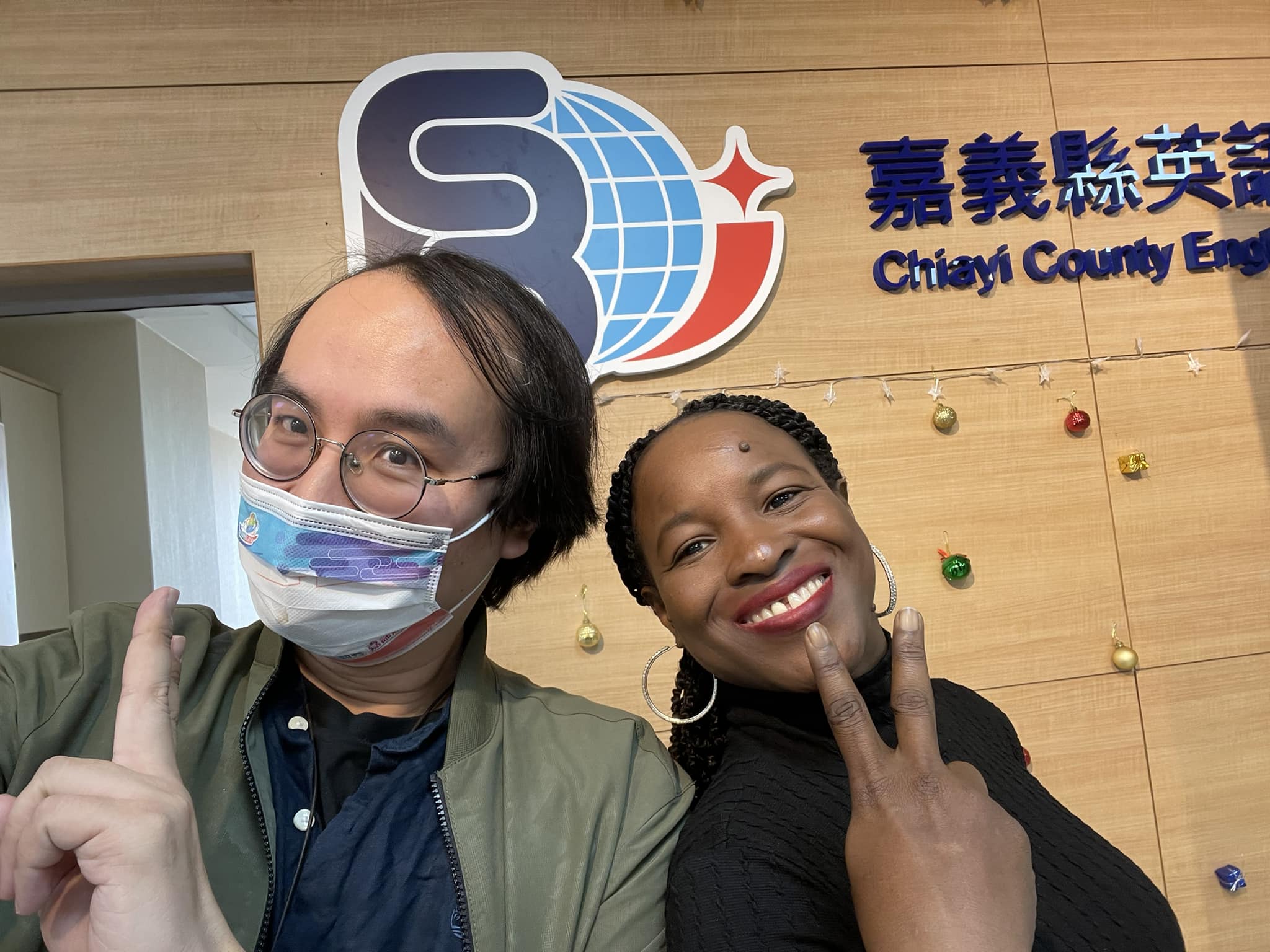 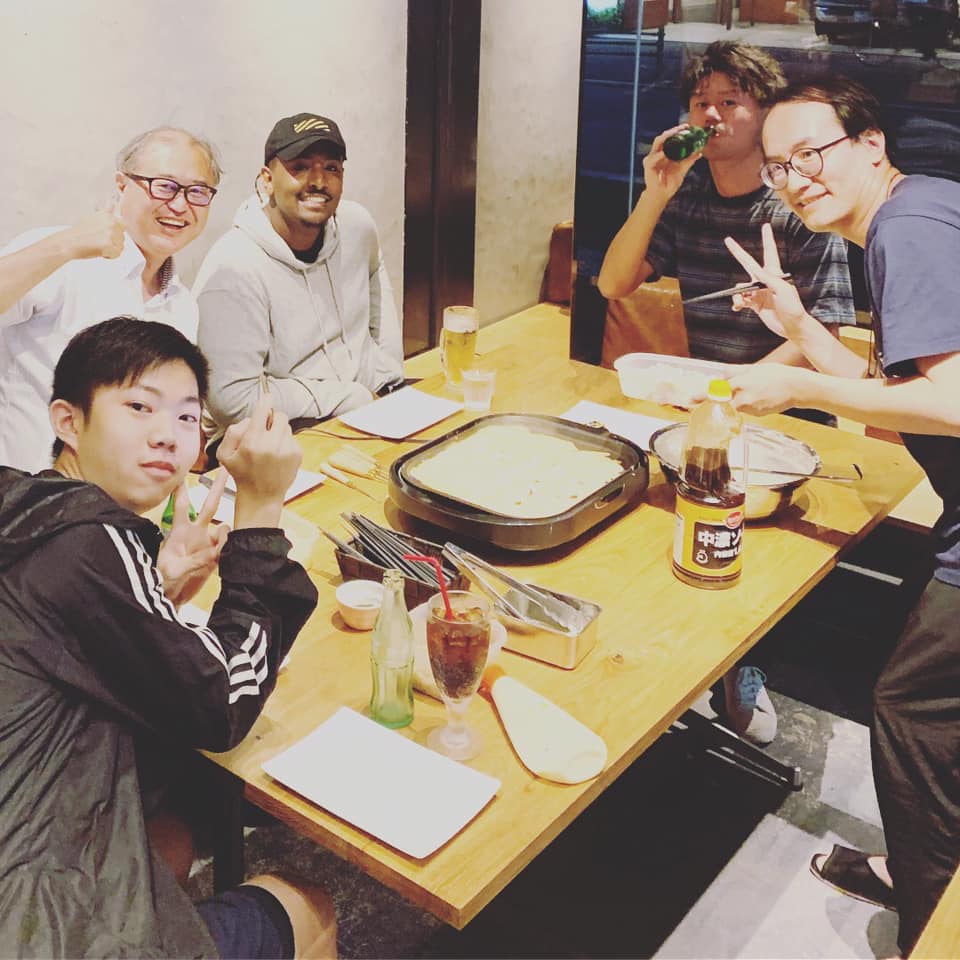 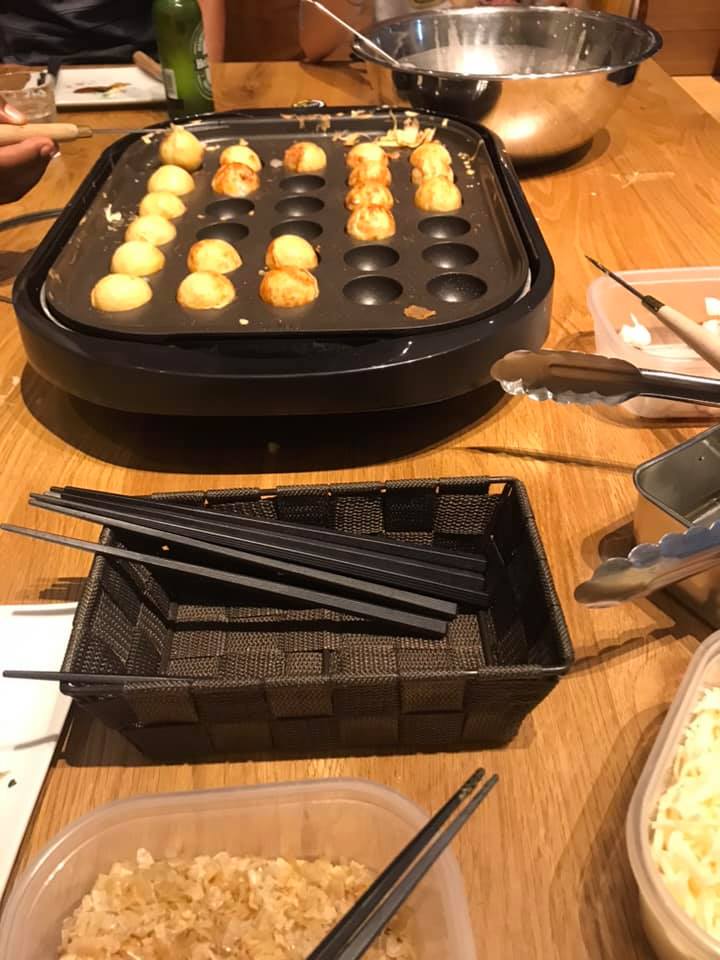 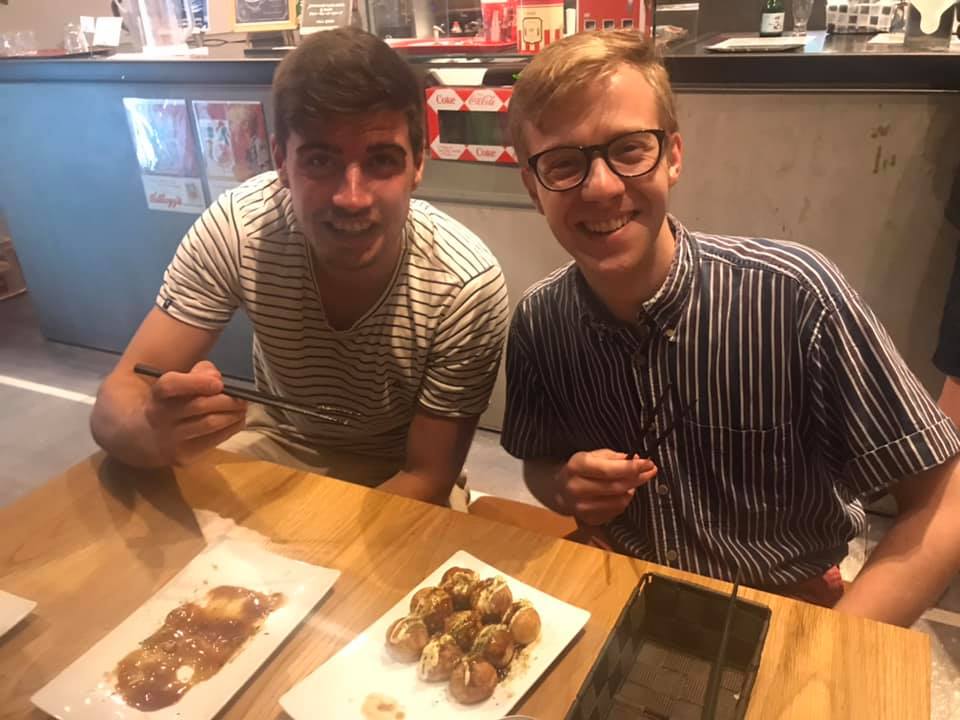 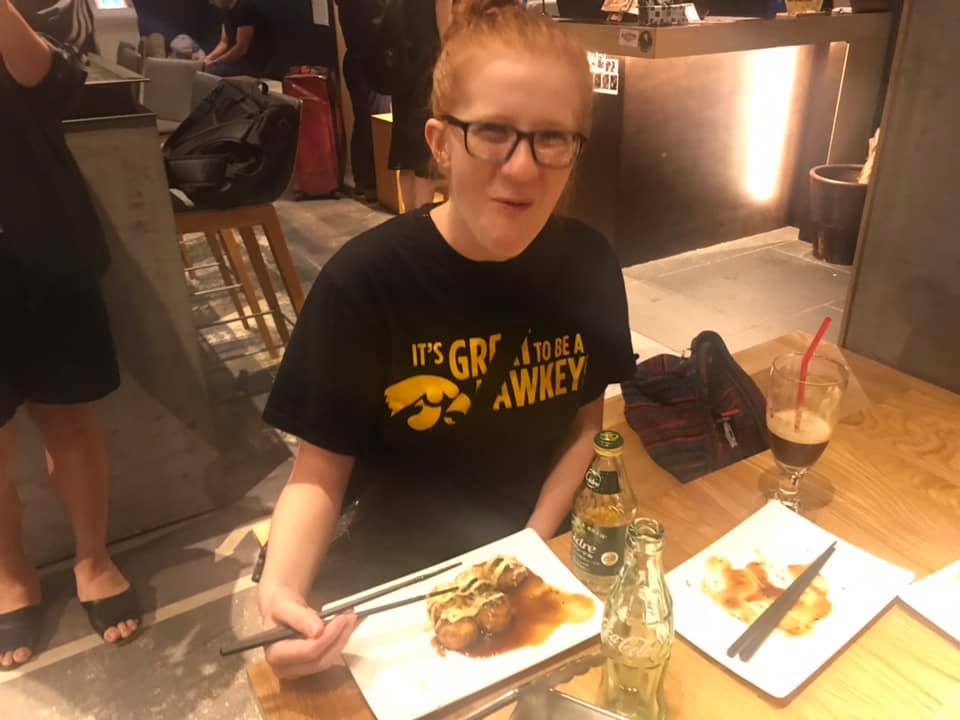 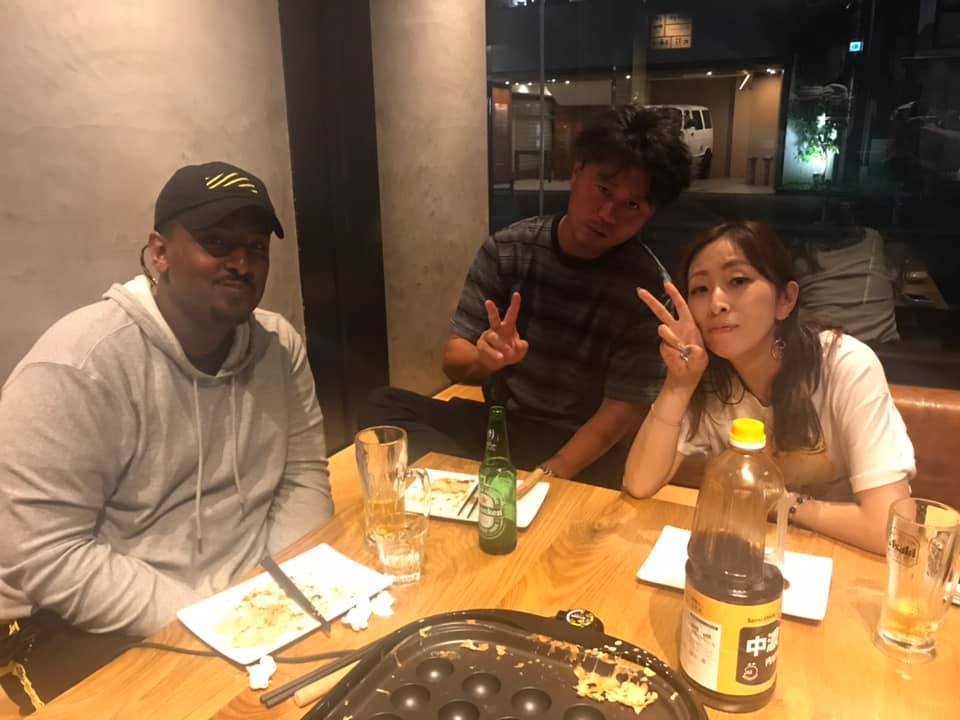 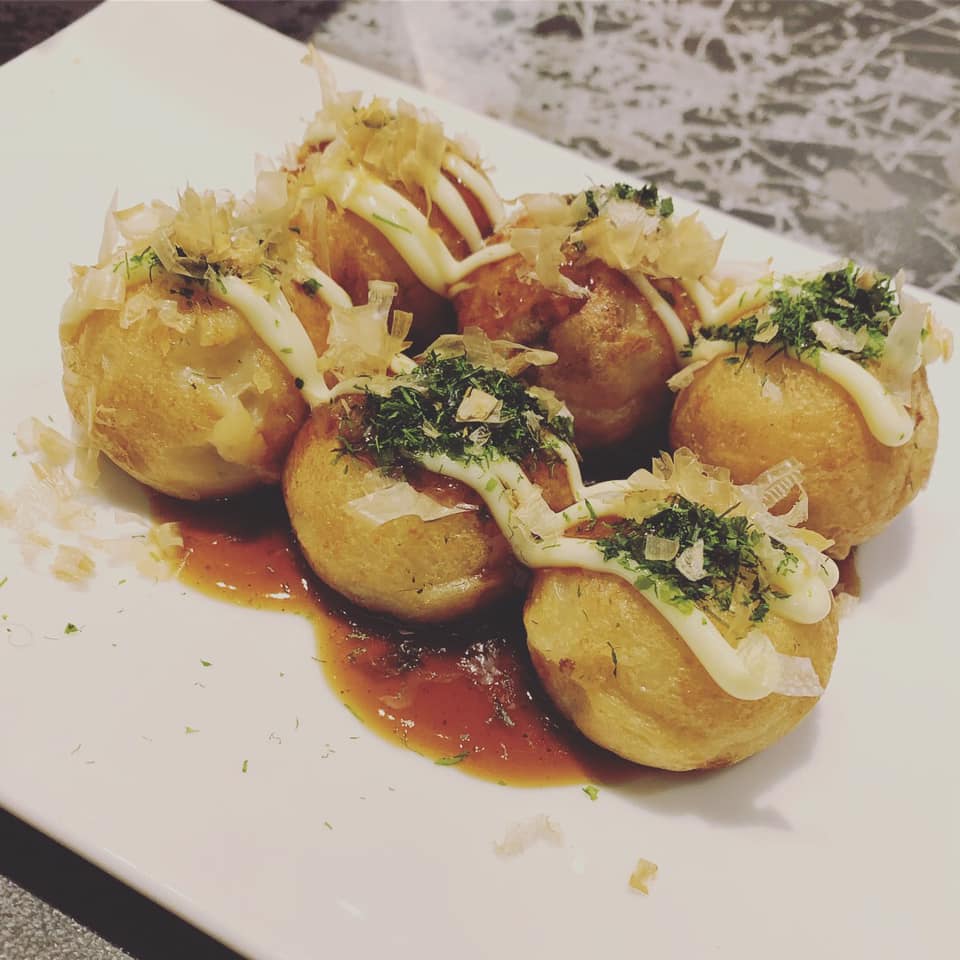 我做的章魚燒  
2019.08.19 東京


(可惜這間青年旅
 館在疫情中收起 
 來了)